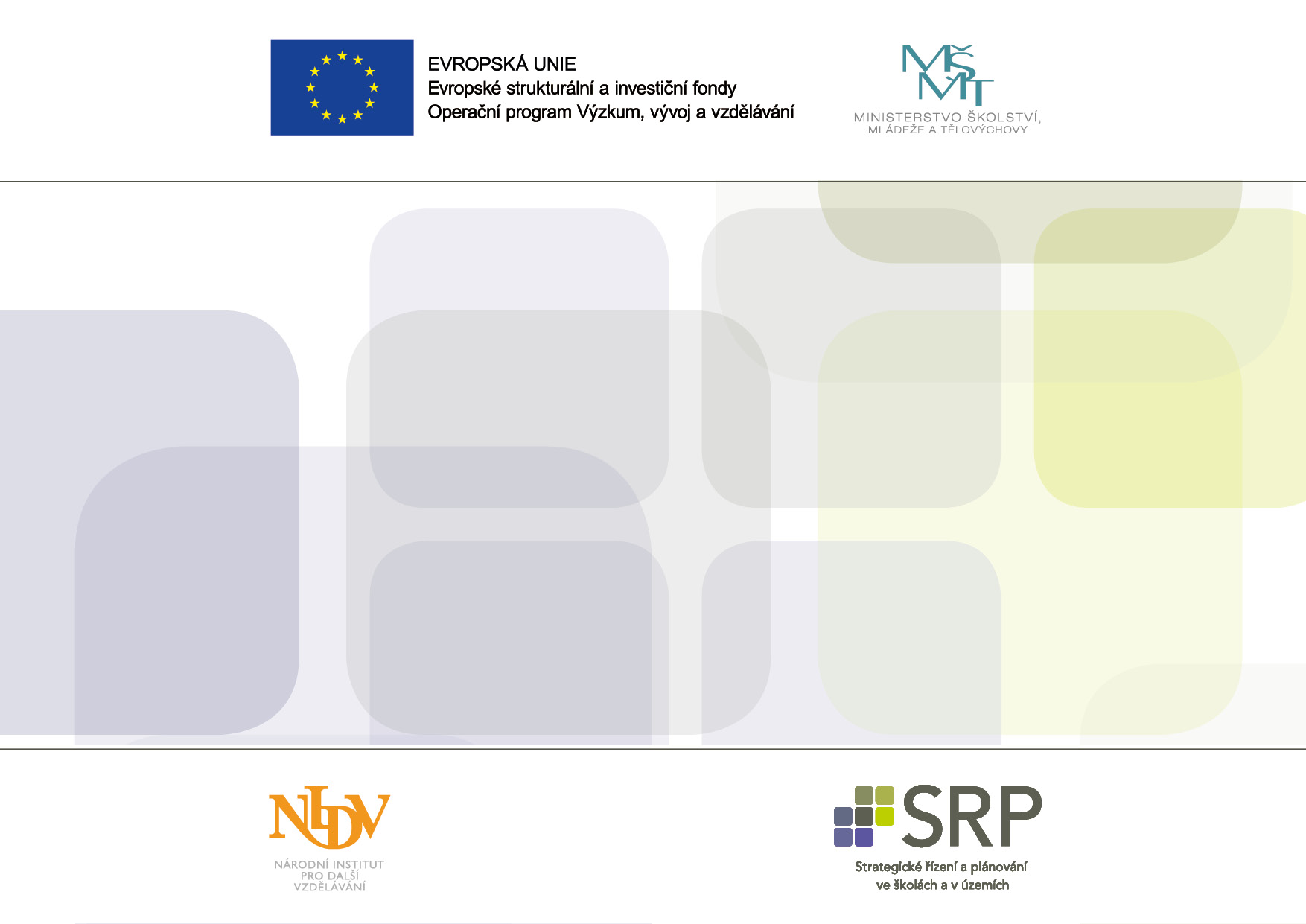 Tvorba MAP
Webinář A2: Analytická část, meta-analýza

Podklad pro webinář
Inspiromat 4

Lektor Dana Diváková
CZ.02.3.68/0.0/0.0/15_001/0000283
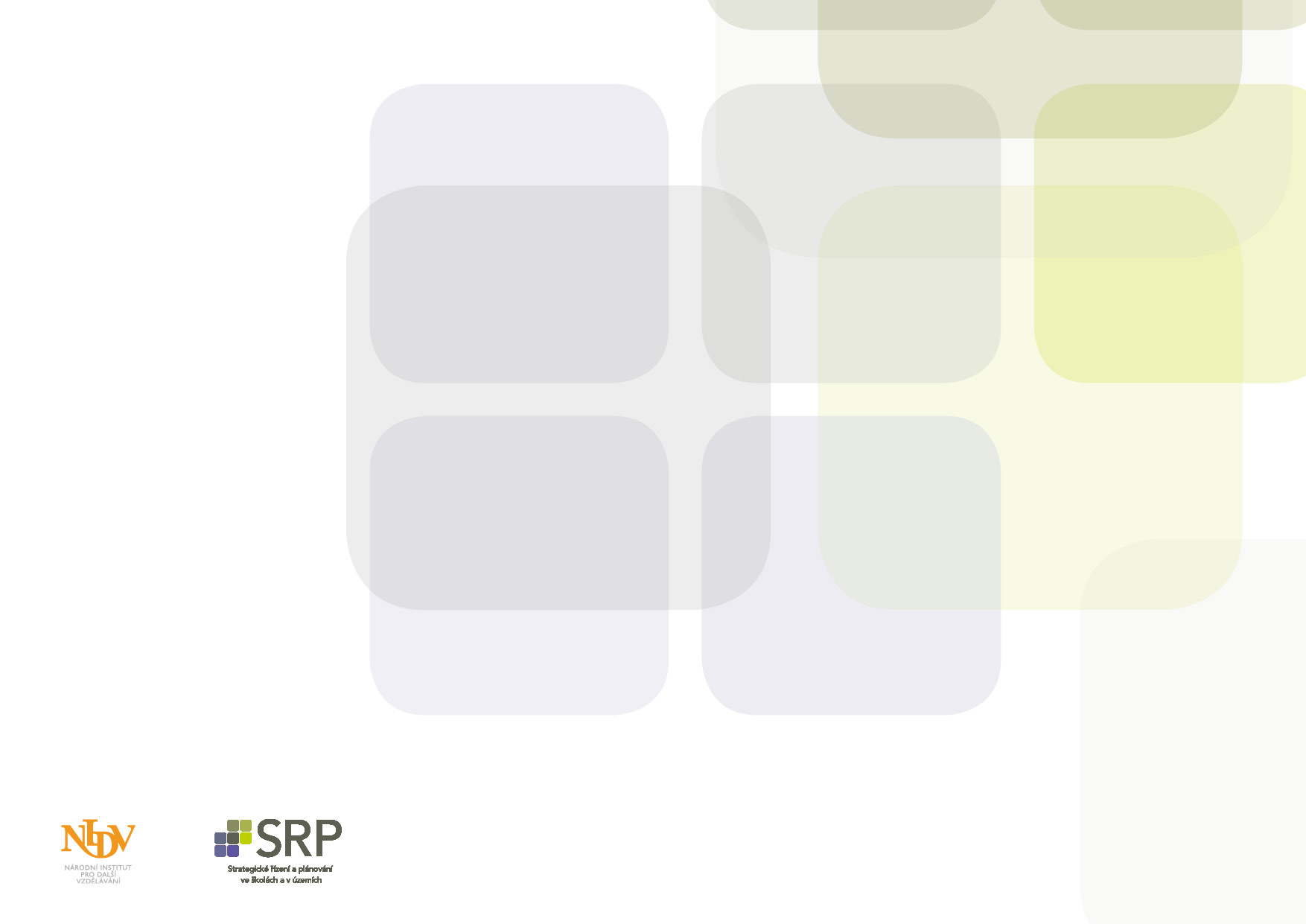 Partnerství
Již při analytické části tvorby MAP je potřeba zohlednit skutečnost, že každý místní akční plán rozvoje vzdělávání zohledňuje tři povinná opatření :
Opatření 1. Předškolní vzdělávání a péče: dostupnost – inkluze – kvalita
Opatření 2. Čtenářská a matematická gramotnost v základním vzdělávání
Opatření 3. Inkluzivní vzdělávání a podpora dětí a žáků ohrožených školním neúspěchem
CZ.02.3.68/0.0/0.0/15_001/0000283
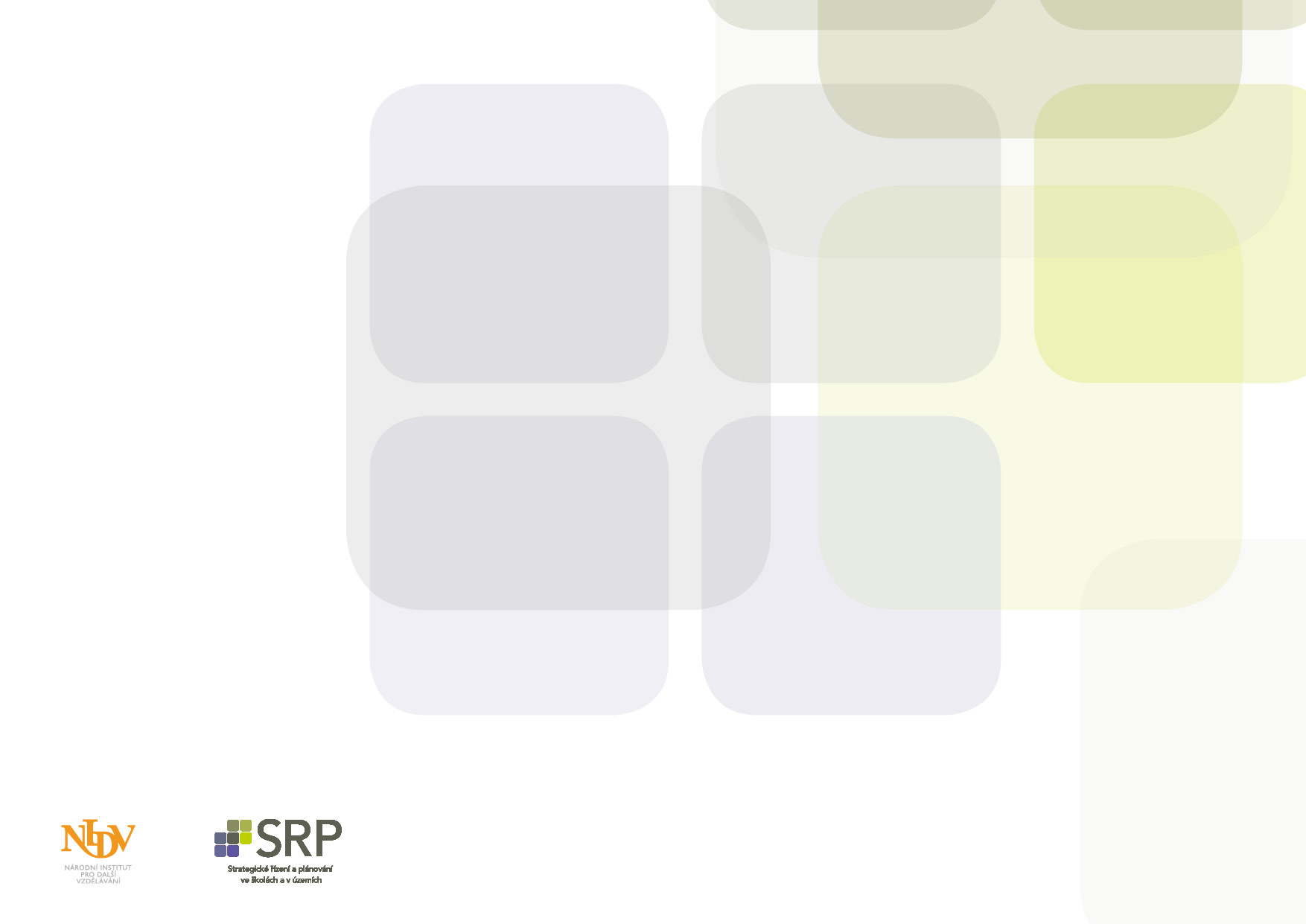 Analýza
K tomu, abyste mohli provést SWOT3  analýzu v prioritních oblastech, potřebujete analytické údaje, které Vám umožní vycházet ve SWOT3 analýze nejen z vlastních pocitů. 
SWOT3 analýza musí být založená také na důkazech, nebo porovnání se situací na jiných územích, nebo s kritérii modelu kvalitní školy ČŠI.
SWOT analýza je metoda, jejíž pomocí je možno identifikovat silné (ang: Strengths) a slabé (ang: Weaknesses) stránky, příležitosti (ang: Opportunities) a hrozby (ang: Threats). Jedná se o metodu analýzy užívanou mimo jiné právě při tvorbě plánů a politik (policy analysis). Číslo 3 pak znamená definovat minimálně 3 položky v každé z oblastí SWOT analýzy, tedy 3 silné, 3 slabé stránky, 3 příležitosti a 3 ohrožení. (www.wikipedia.cz)
CZ.02.3.68/0.0/0.0/15_001/0000283
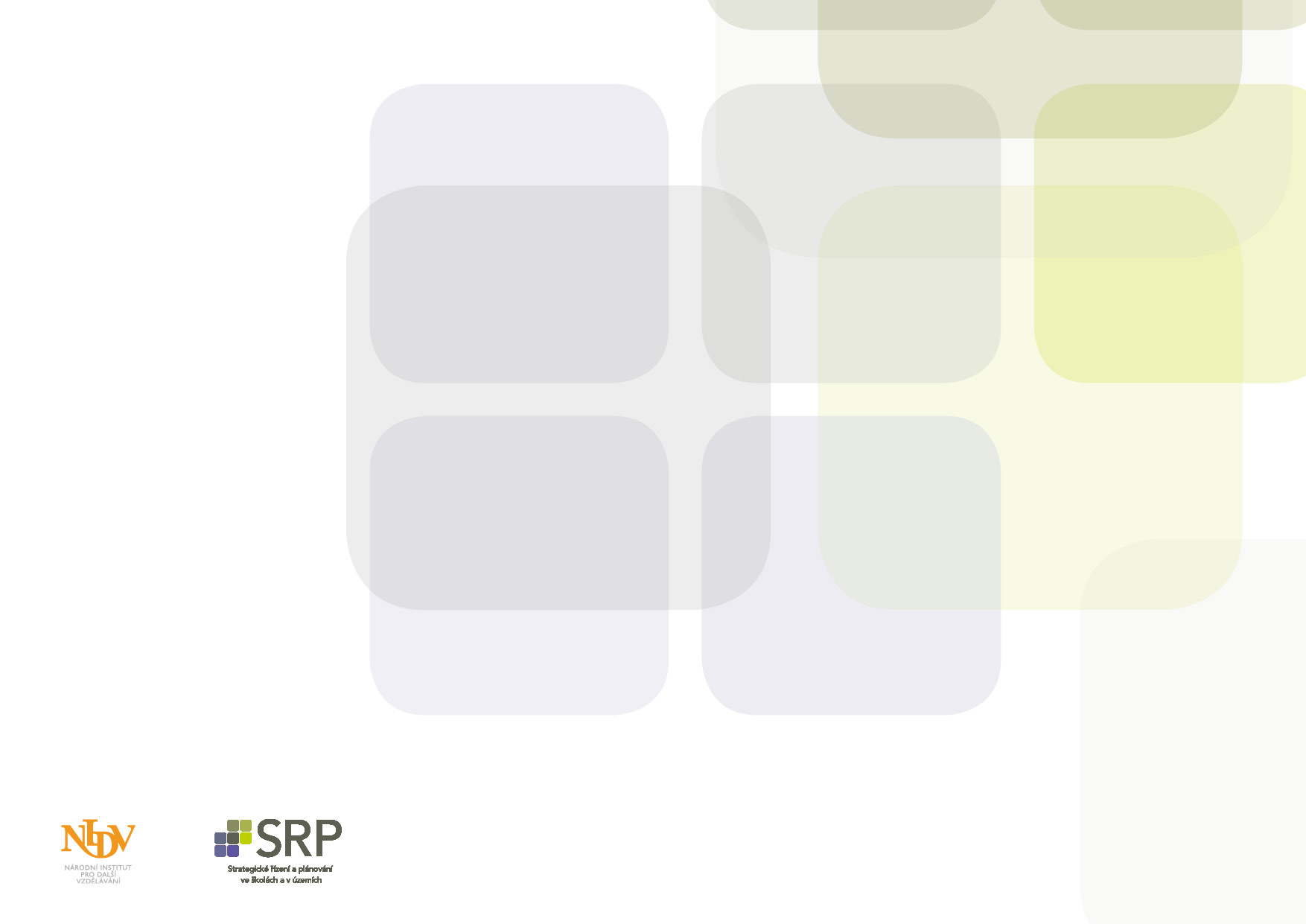 Analýza
Analýza vnějších zdrojů

Mezinárodní srovnání
Pro porovnání situace mezi státy OECD se využívá zejména šetření PISA nebo TIMMS, které se provádí v pravidelných několikaletých opakováních. O výsledcích šetření PISA, TIMMS a jiných informuje pravidelně Česká školní inspekce na svých webových stránkách.www.csicr.cz
CZ.02.3.68/0.0/0.0/15_001/0000283
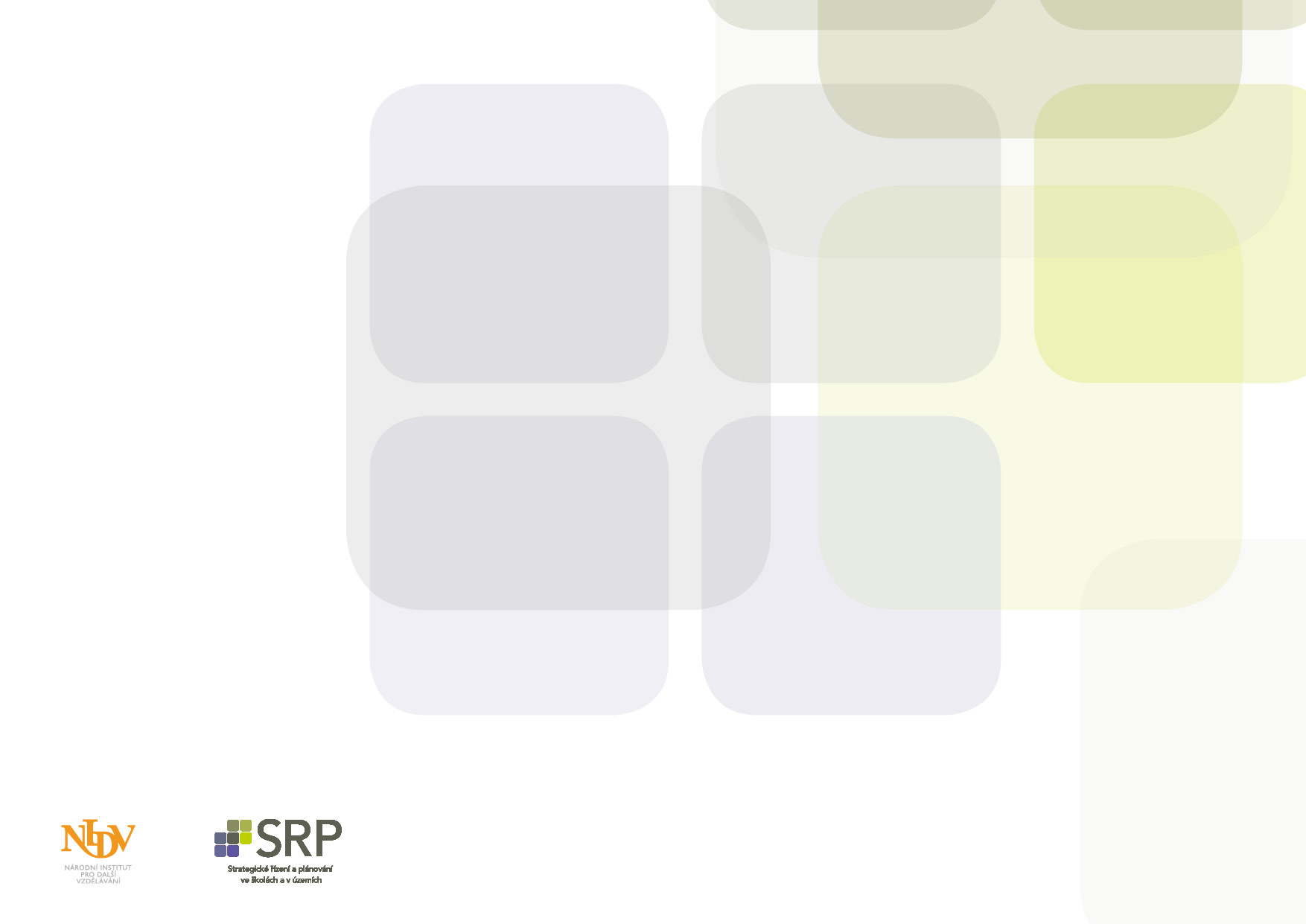 Analýza vnějších zdrojů
Národní úroveň
Všechny níže uvedené dokumenty definují rozvoj školství pouze v obecné rovině a nezohledňují místní specifika. 
Strategie vzdělávací politiky České republiky do roku 2020
	http://www.vzdelavani2020.cz/  Přijde mi zbytečné tady je vyjmenovat a pak hned znovu opakovat
Dlouhodobý záměr vzdělávání a rozvoje vzdělávací soustavy České republiky 2015–2020
	http://www.msmt.cz/vzdelavani/skolstvi-v-cr/dlouhodoby-zamer-vzdelavani-a-rozvoje-vzdelavaci-soustavy-3
S MAPem souvisí zejména tyto tematické bloky:  
předškolní vzdělávání
základní vzdělávání
snižování nerovnosti ve vzdělávání
zájmové vzdělávání
vzdělávání pro udržitelný rozvoj
CZ.02.3.68/0.0/0.0/15_001/0000283
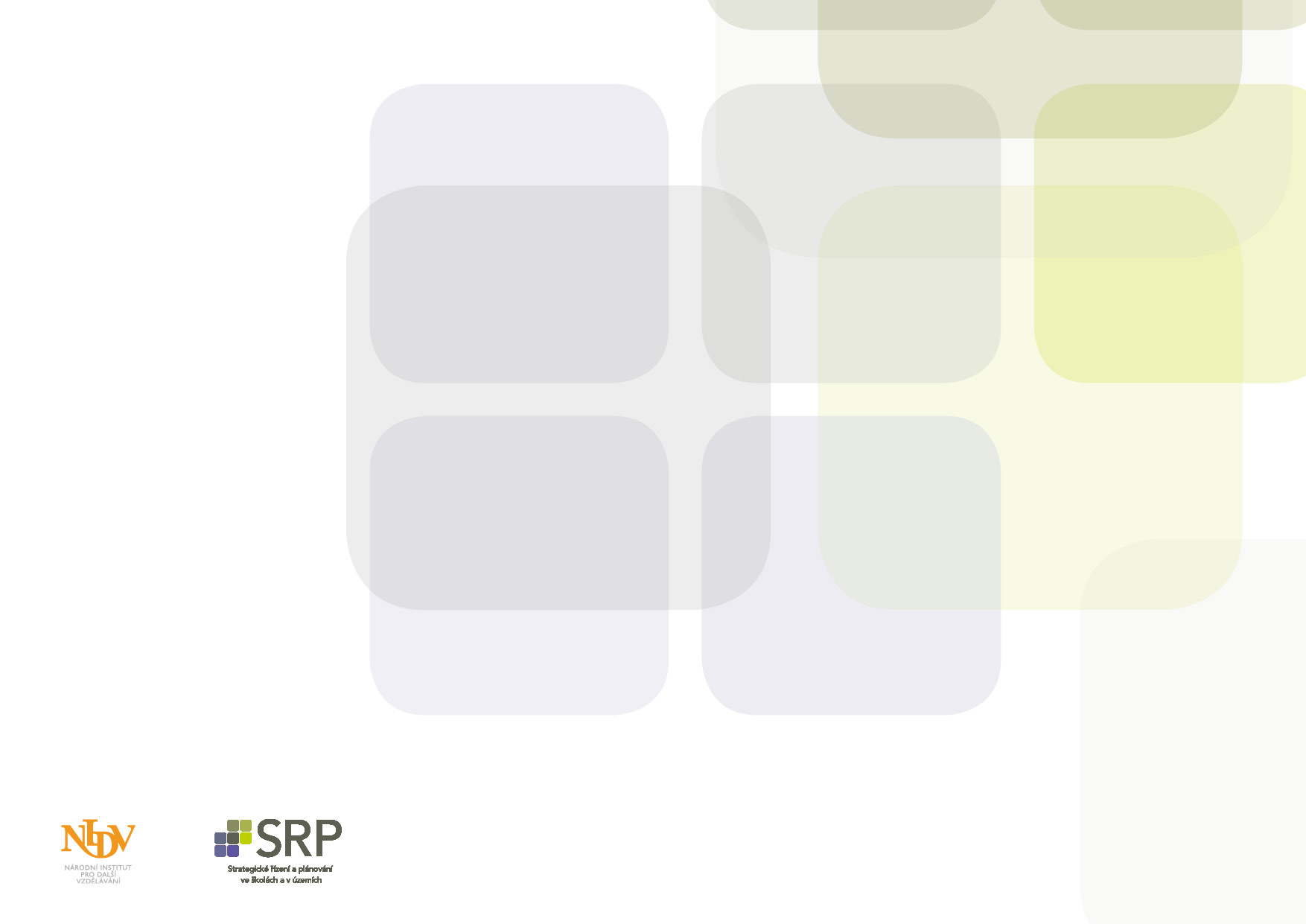 Analýza vnějších zdrojů
Národní úroveň
Akční plán inkluzivního vzdělávání na období 2016–2018
http://www.vzdelavani2020.cz/images_obsah/dokumenty/apiv_2016_2018.pdf

Krajská úroveň
Dlouhodobý záměr vzdělávání a rozvoje vzdělávací soustavy kraje
Program rozvoje kraje

Dále sem také patří strategie zpracované např. jen pro určitá definovaná území krajů – Integrované územní investice (ITI), Integrované plány rozvoje území (IPRÚ), Sektorové dohody, Pakty zaměstnanosti apod.
CZ.02.3.68/0.0/0.0/15_001/0000283
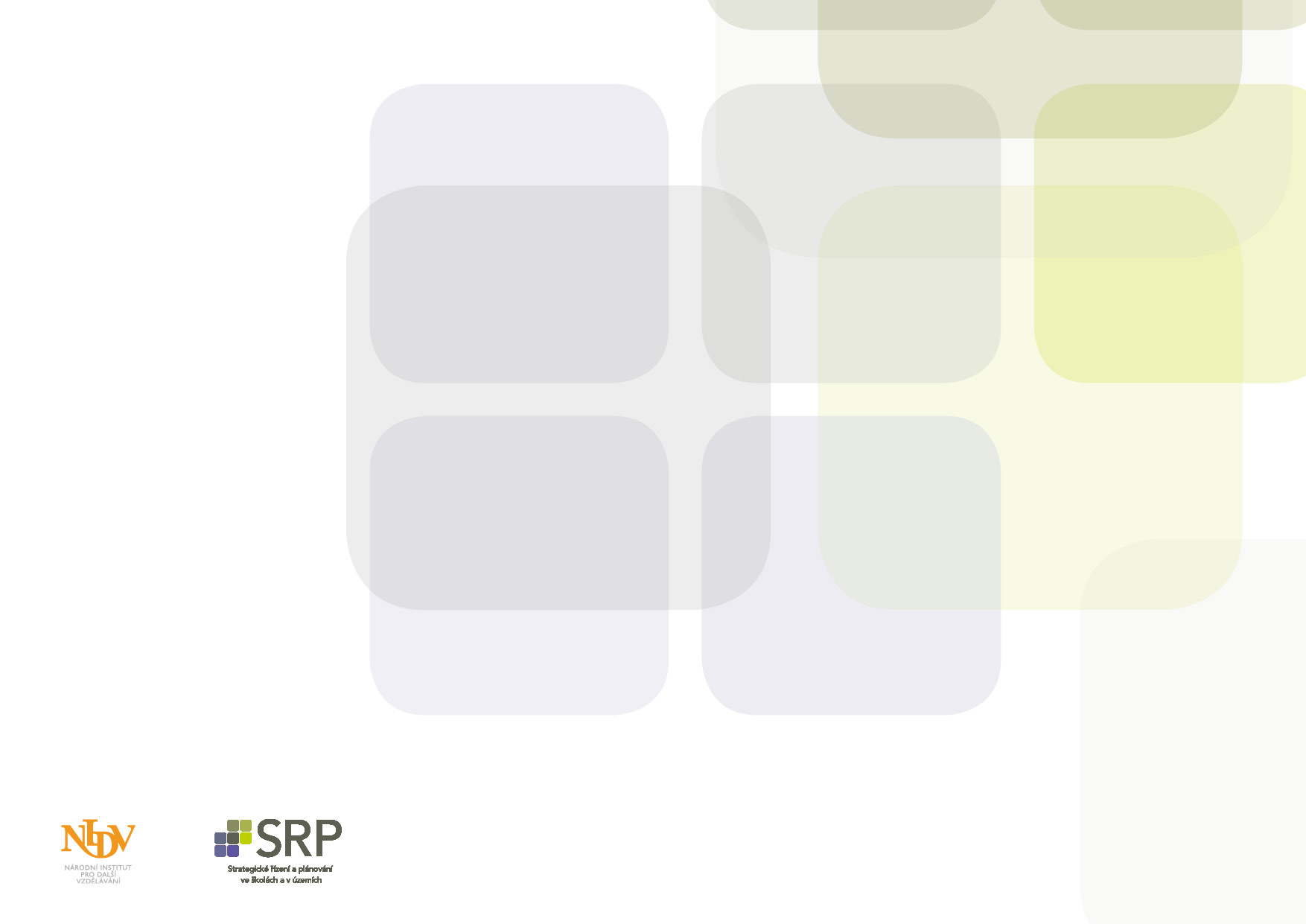 Analýza vnějších zdrojů
Krajský akční plán
KAP je Krajský akční plán vzdělávání, který bude prioritně zaměřen na ty oblasti vzdělávání, které se přímo dotýkají regionálního trhu práce a inovací. 

Tomuto zaměření odpovídá i výběr partnerů pro realizaci KAP a zaměření sběru dat. 
Z pohledu školské soustavy jsou to zejména střední a vyšší odborné školy, organizace zájmového vzdělávání dětí a  mládeže.
CZ.02.3.68/0.0/0.0/15_001/0000283
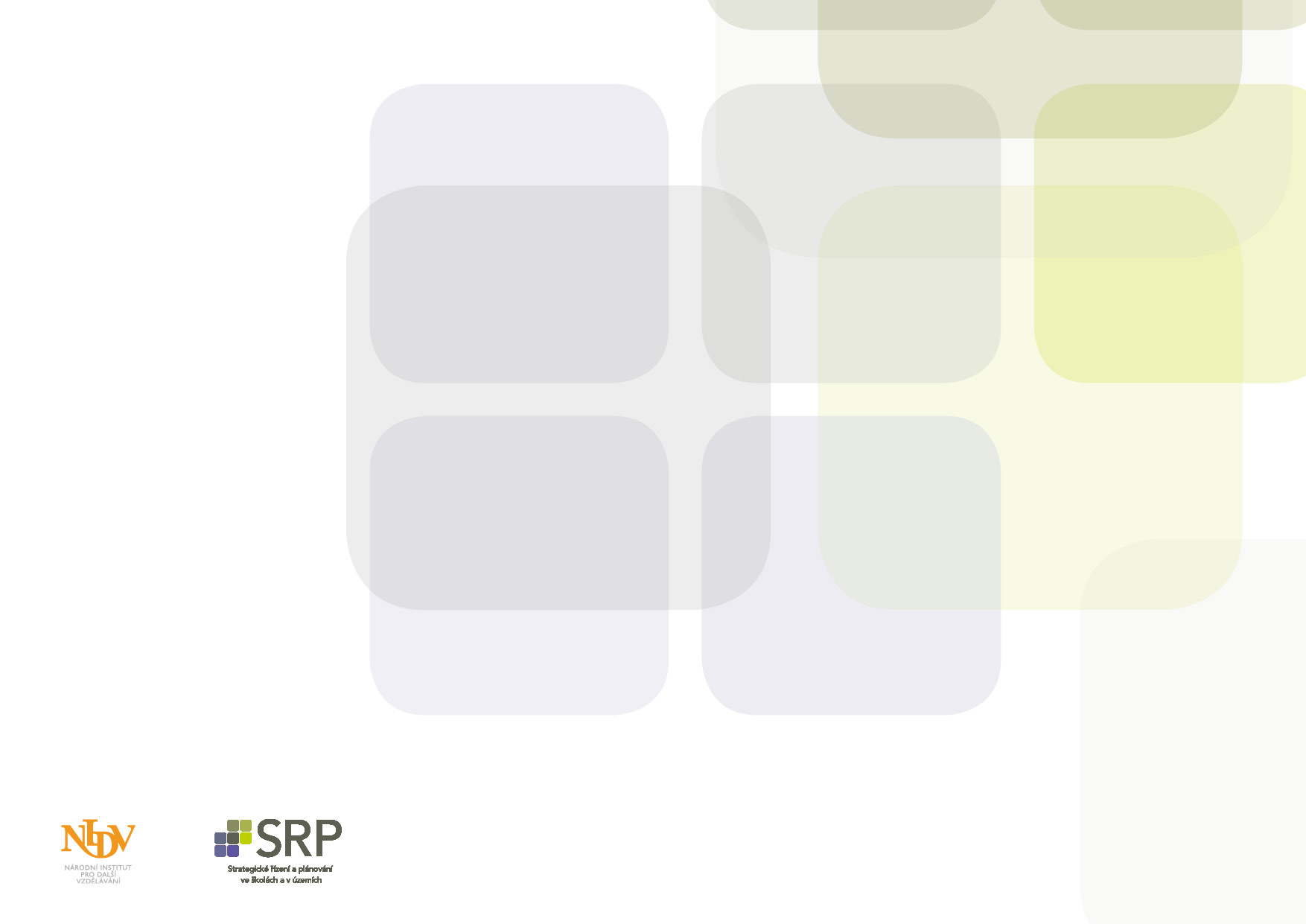 Analýza vnějších zdrojů
Strategie na menších územích 
Strategie na menších územích, než je kraj nebo správní obvod ORP  
analýza existujících strategických záměrů a dokumentů v území majících souvislost s oblastí vzdělávání školské koncepce,  
schválené strategie dobrovolných svazků obcí, 
Strategie CLLD, 
strategie sociálního začleňování zasahující sociálně vyloučené lokality v území atd.
Strategie MAS
CZ.02.3.68/0.0/0.0/15_001/0000283
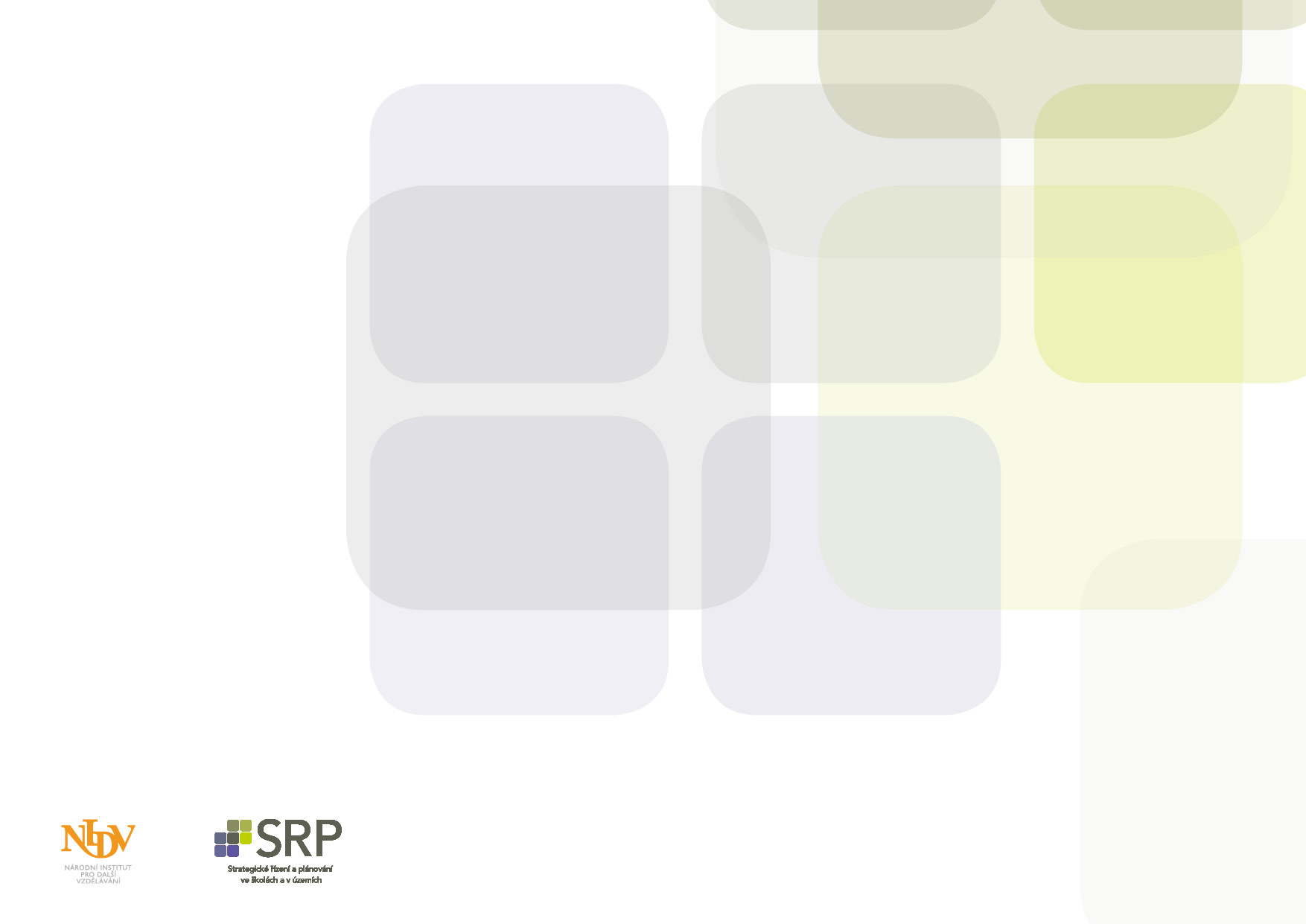 Analýza vnějších zdrojů
Některé obce mají vytvořenou koncepci v oblasti výchovy a vzdělávání na svém území, která by měla obsahovat:
priority obce nejen pro výchovu, vzdělávání a zájmovou činnost dětí a mládeže, ale i pro oblast dalšího vzdělávání dospělých občanů města a při přeměně škol v komunitní centra (otevření škol občanům města pro veřejně prospěšnou činnost v oblasti sociální, kulturní, sportovní, pro zájmovou činnost organizovanou pro občany města, pro pořádání vzdělávacích akcí pro občany apod.),
základní cíle, kterých má zkvalitněné vzdělávání dosáhnout,
nástroje a opatření, kterými má být stanovených cílů dosaženo.
CZ.02.3.68/0.0/0.0/15_001/0000283
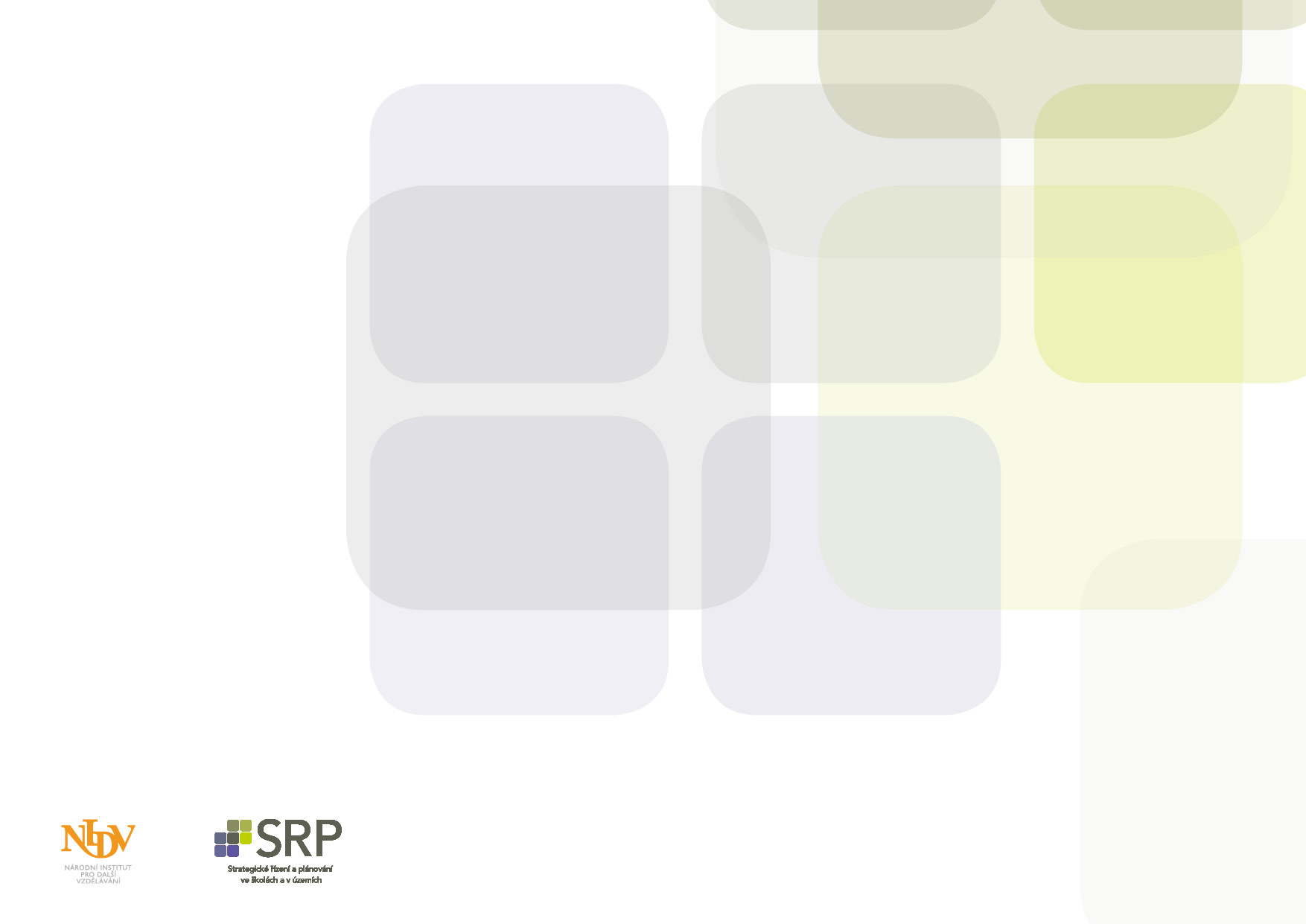 Analýza vnějších zdrojů
Do obecného okolí, které lze v rámci MAP analyzovat, patří faktory:
legislativní, 
sociální, 
ekologické, 
politické, 
technologické a 
ekonomické.  

Zkoumají se vzájemné souvislosti i jednotlivé trendy. 
Tato analýza se nazývá SLEPTE (někdy také PEST, STEP nebo PESTLE – z anglickéhho Social, Legislative, Economic, Political, Technological/Technical and Ecological factors).
CZ.02.3.68/0.0/0.0/15_001/0000283
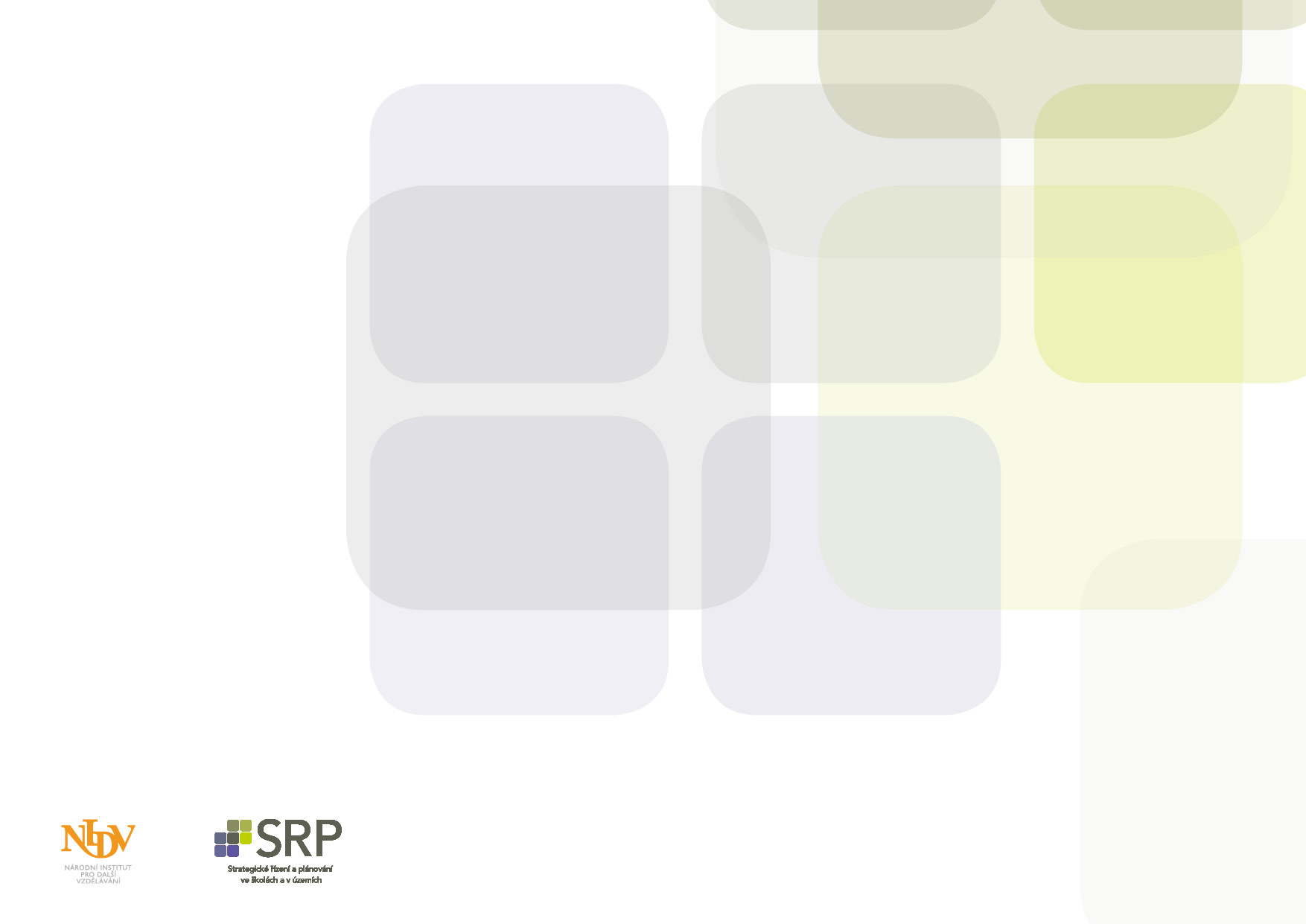 Analýza vnitřního prostředí
Využijte data z hlášení škol
Doplňte o vlastní zjištění, např. dotazníky,, strukturované rozhovory
Zjistěte, kdo v daném území je významným aktérem v oblasti vzdělávání
CZ.02.3.68/0.0/0.0/15_001/0000283
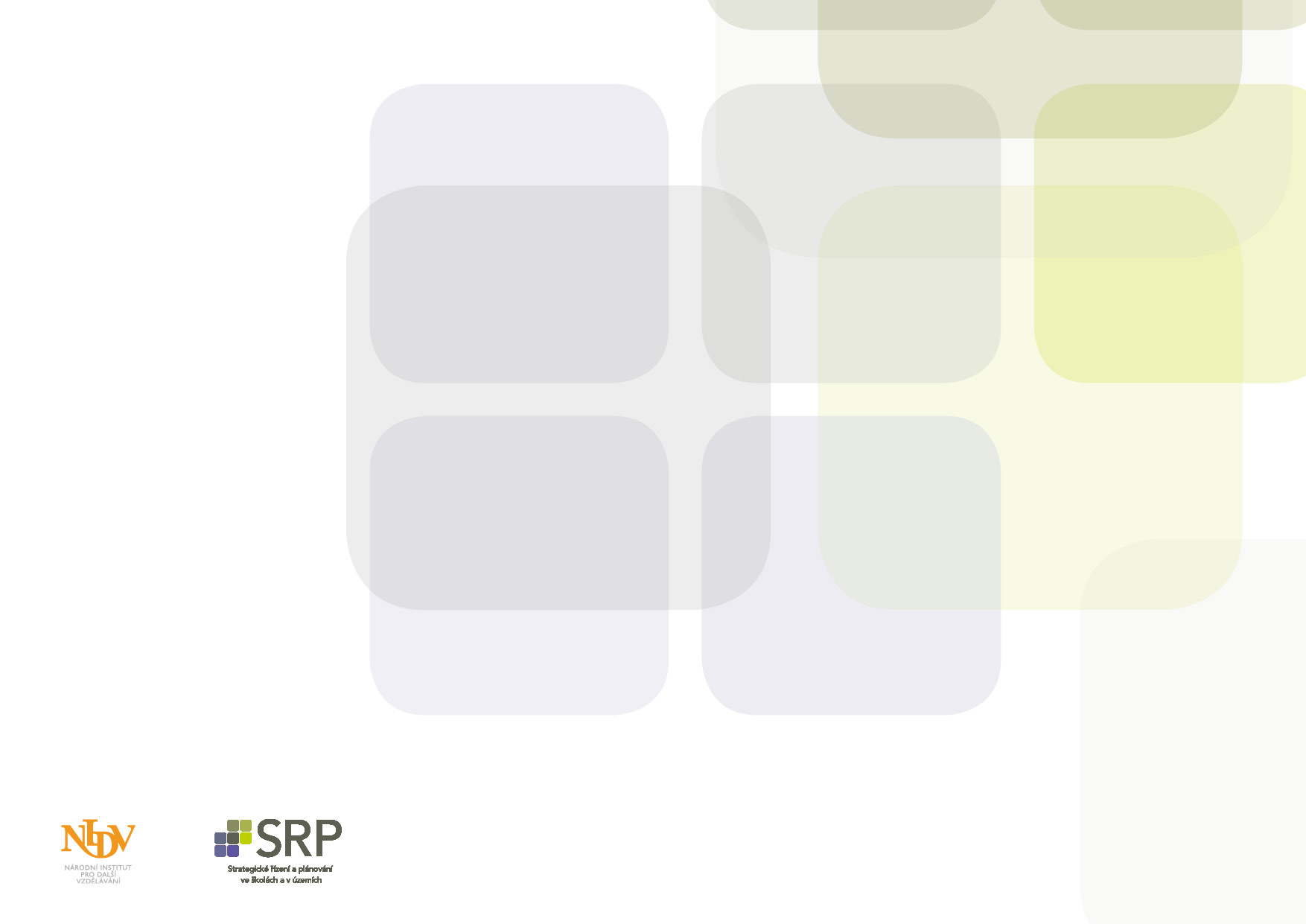 Analýza vnitřního prostředí – možné otázky
V jakých oblastech byste měli zájem Vy či Vaši pedagogové se vzdělávat?
V jakých oblastech máte zkušenosti s novými či netradičními metodami výuky, zkušenými pedagogy apod.?
Jaké aktivity můžete sami nabídnout v rámci spolupráce škol?
Jaké oblasti, aktivity, vám na škole chybí, ve kterých byste chtěli spolupracovat?
environmentální výchova 
čtenářská a matematická gramotnost 
kvalita předškolního vzdělávání a péče 
rozvoj výuky regionálních / místních témat (příroda, historie, osobnosti)
inkluzivní vzdělávání
kariérové poradenství 
rodinná výchova 
rozvoj sociálních a občanských kompetencí dětí 
rozvoj digitálních kompetencí dětí 
spolupráce s rodinou 
Co dalšího vám chybí, s čím máte problémy
V čem byste chtěli spolupracovat se středními školami
CZ.02.3.68/0.0/0.0/15_001/0000283
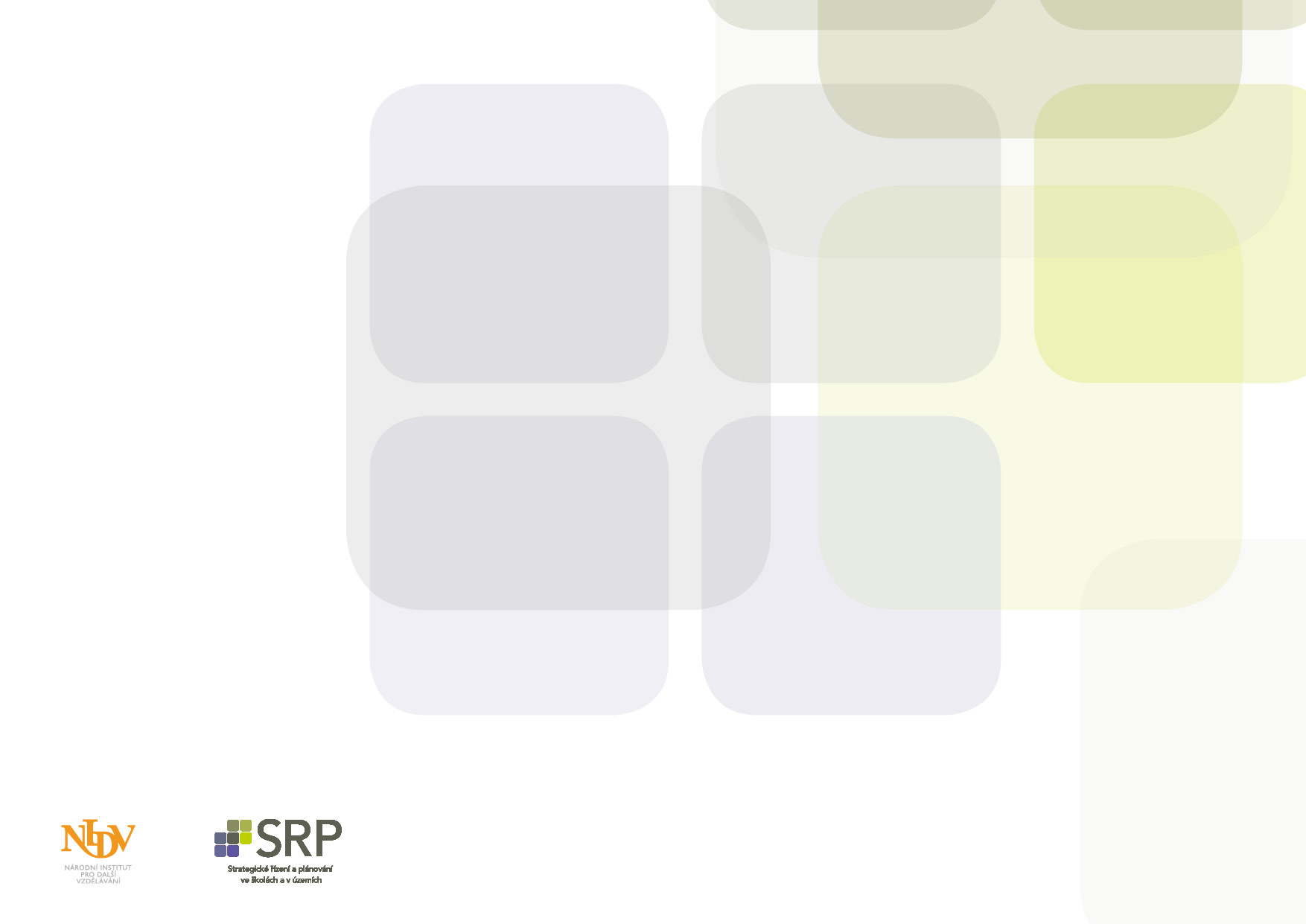 Analýza vnitřního prostředí – možné otázky
V jakých oblastech byste měli zájem Vy či Vaši pedagogové se vzdělávat?
V jakých oblastech máte zkušenosti s novými či netradičními metodami výuky, zkušenými pedagogy apod.?
Jaké aktivity můžete sami nabídnout v rámci spolupráce škol?
Jaké oblasti, aktivity, vám na škole chybí, ve kterých byste chtěli spolupracovat?
environmentální výchova 
čtenářská a matematická gramotnost 
kvalita předškolního vzdělávání a péče 
rozvoj výuky regionálních / místních témat (příroda, historie, osobnosti)
inkluzivní vzdělávání
kariérové poradenství 
rodinná výchova 
rozvoj sociálních a občanských kompetencí dětí 
rozvoj digitálních kompetencí dětí 
spolupráce s rodinou 
Co dalšího vám chybí, s čím máte problémy
V čem byste chtěli spolupracovat se středními školami
CZ.02.3.68/0.0/0.0/15_001/0000283
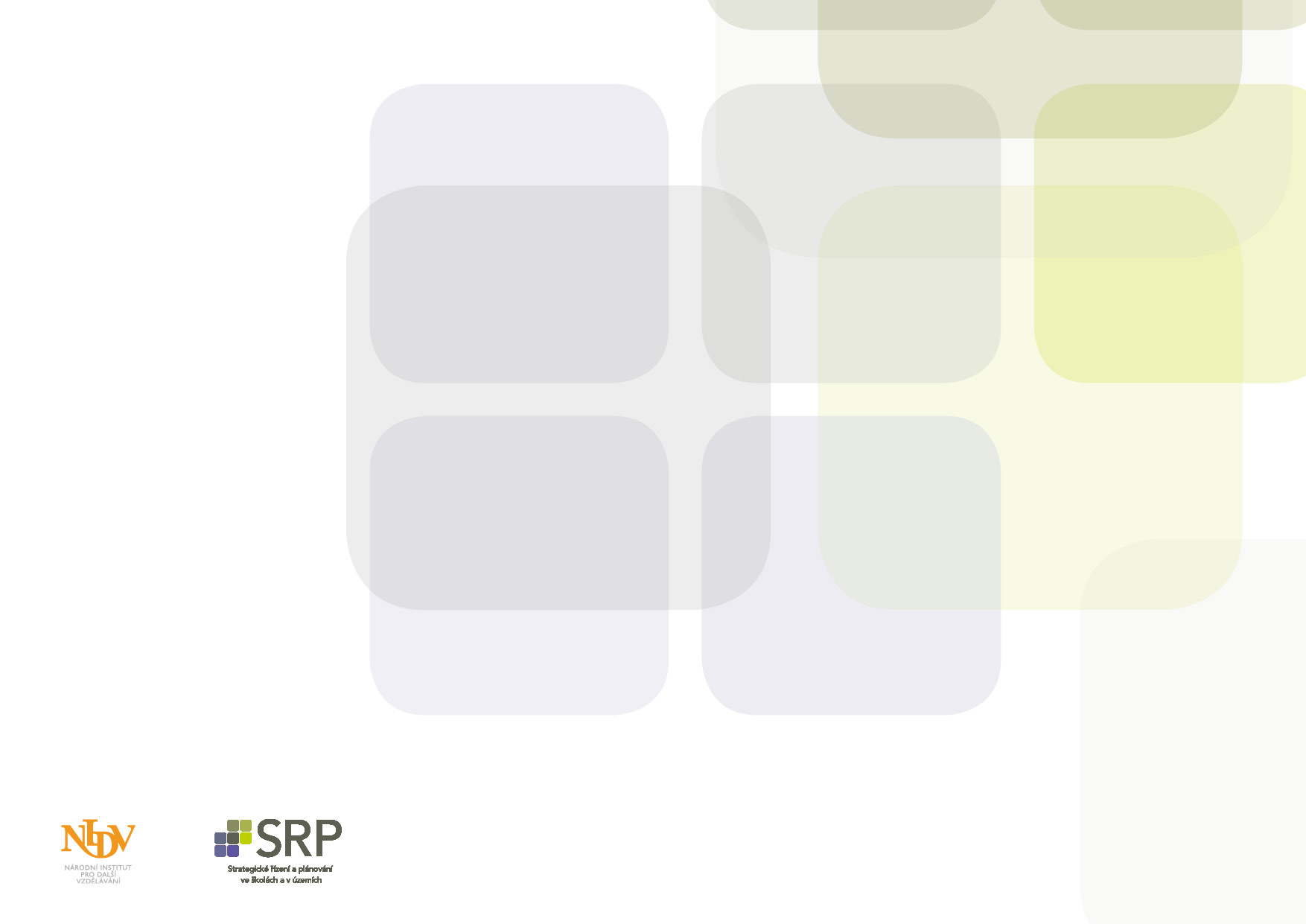 Zpracování výsledků
Vnější prostředí

Zohledňujeme jako možný vývoj území (a národní úrovně) a to jak v pozitivním, tak negativním smyslu 

Vnitřní prostředí
Zpracujeme všechny výstupy, včetně SWOT3 analýzy, dotazníkového šetření, strukturovaných rozhovorů a práce v pracovních skupinách, je-li relevantní. 
Není nezbytný 30 stránkový dokument jen k analýze, zaměřte se na podstatná data a informace.
CZ.02.3.68/0.0/0.0/15_001/0000283